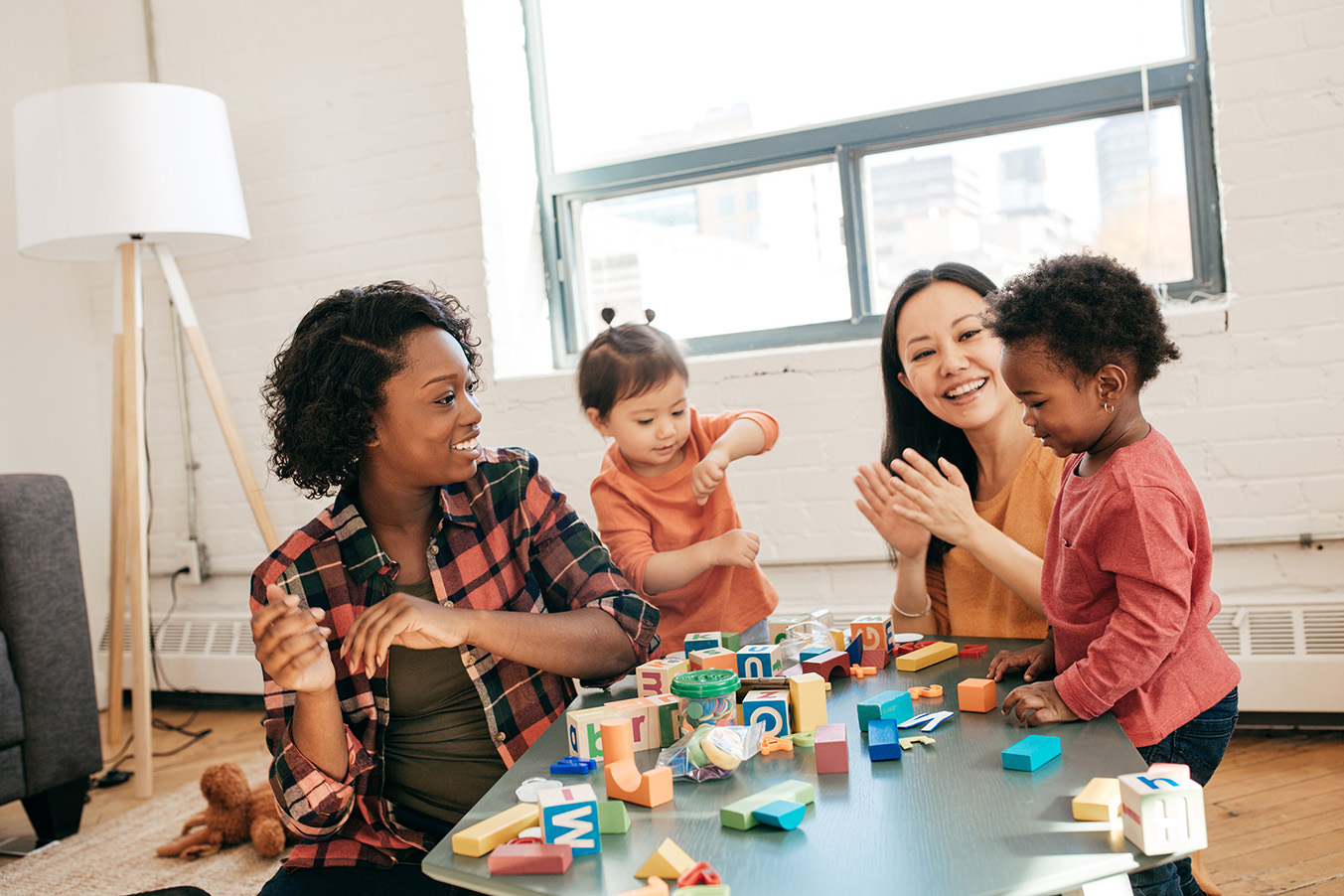 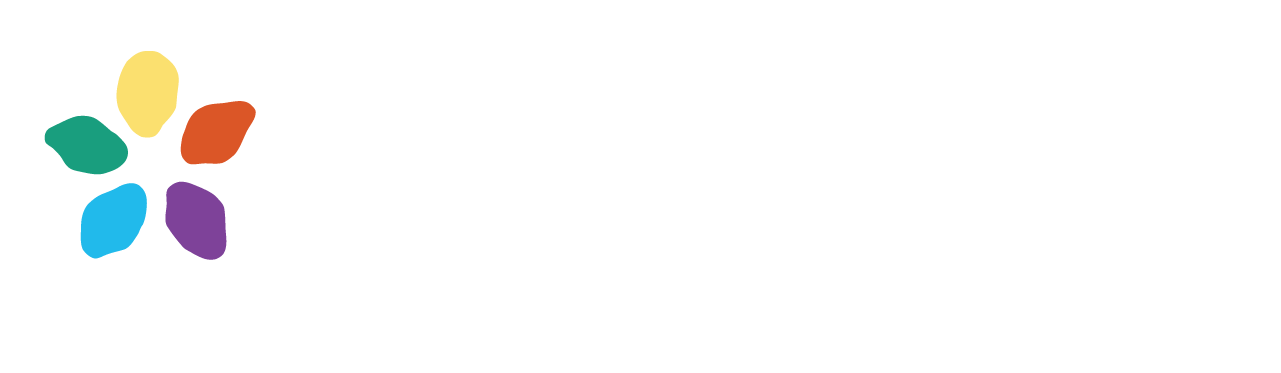 Part of Connecticut Children’s Office for Community Child Health
IMPROVING EARLY CHILDHOOD SCREENING AND CARE THROUGH CLINICAL-COMMUNITY PARTNERSHIPS AND 2-1-1 TECHNOLOGY
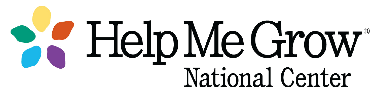 November 30, 2017
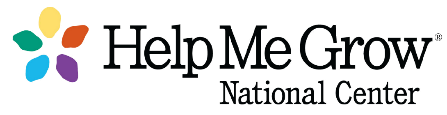 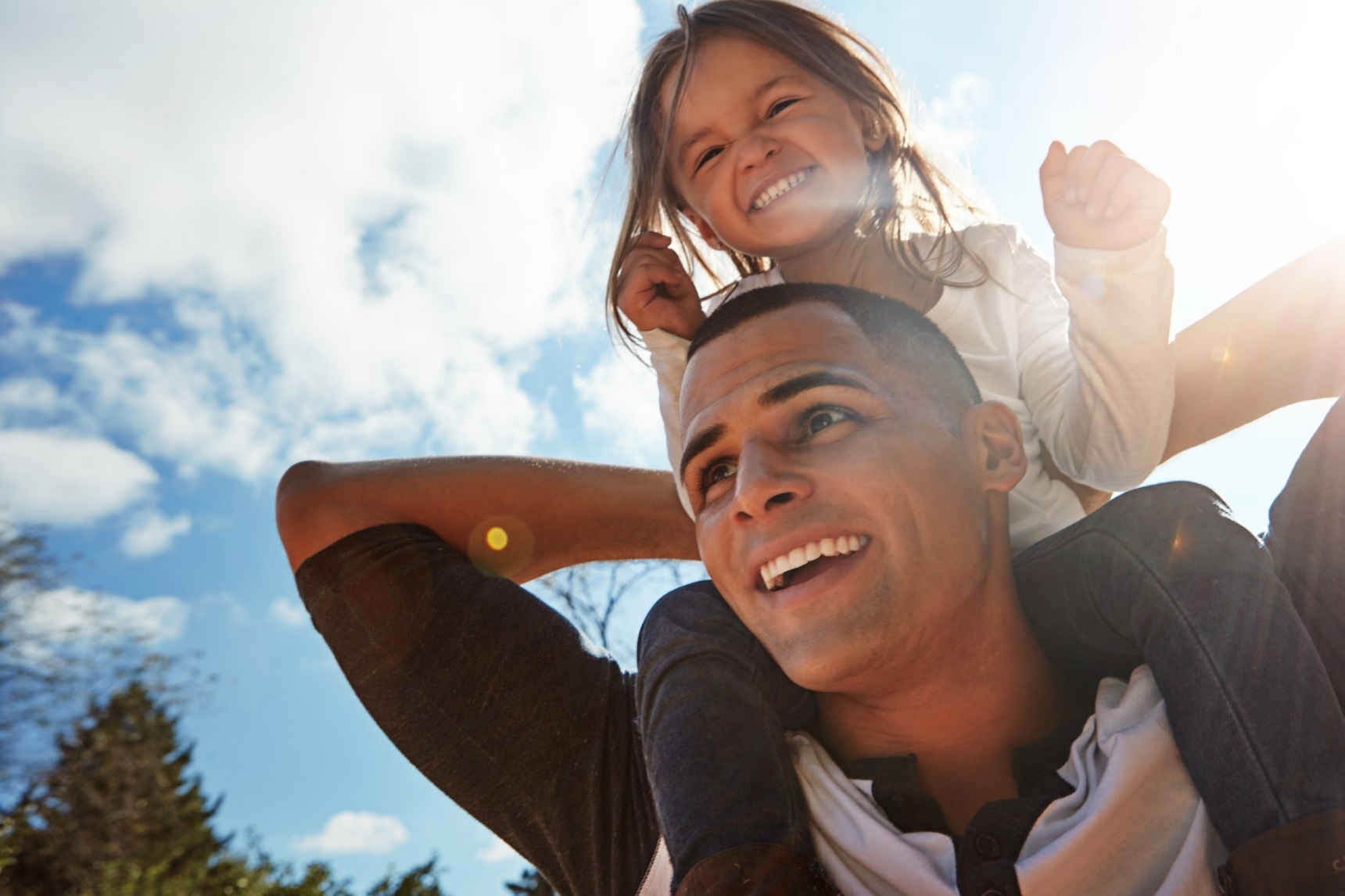 HELP ME GROW SYSTEM MODEL
Advancing Developmental Promotion, Early Detection & Linkage to Services
HELP ME GROW SYSTEM 
EVALUATION FRAMEWORK
HMG NATIONAL CENTER

Provides external support to implementers
HMG AFFILIATES
Implement system model within community
HELP ME GROW SYSTEM MODEL
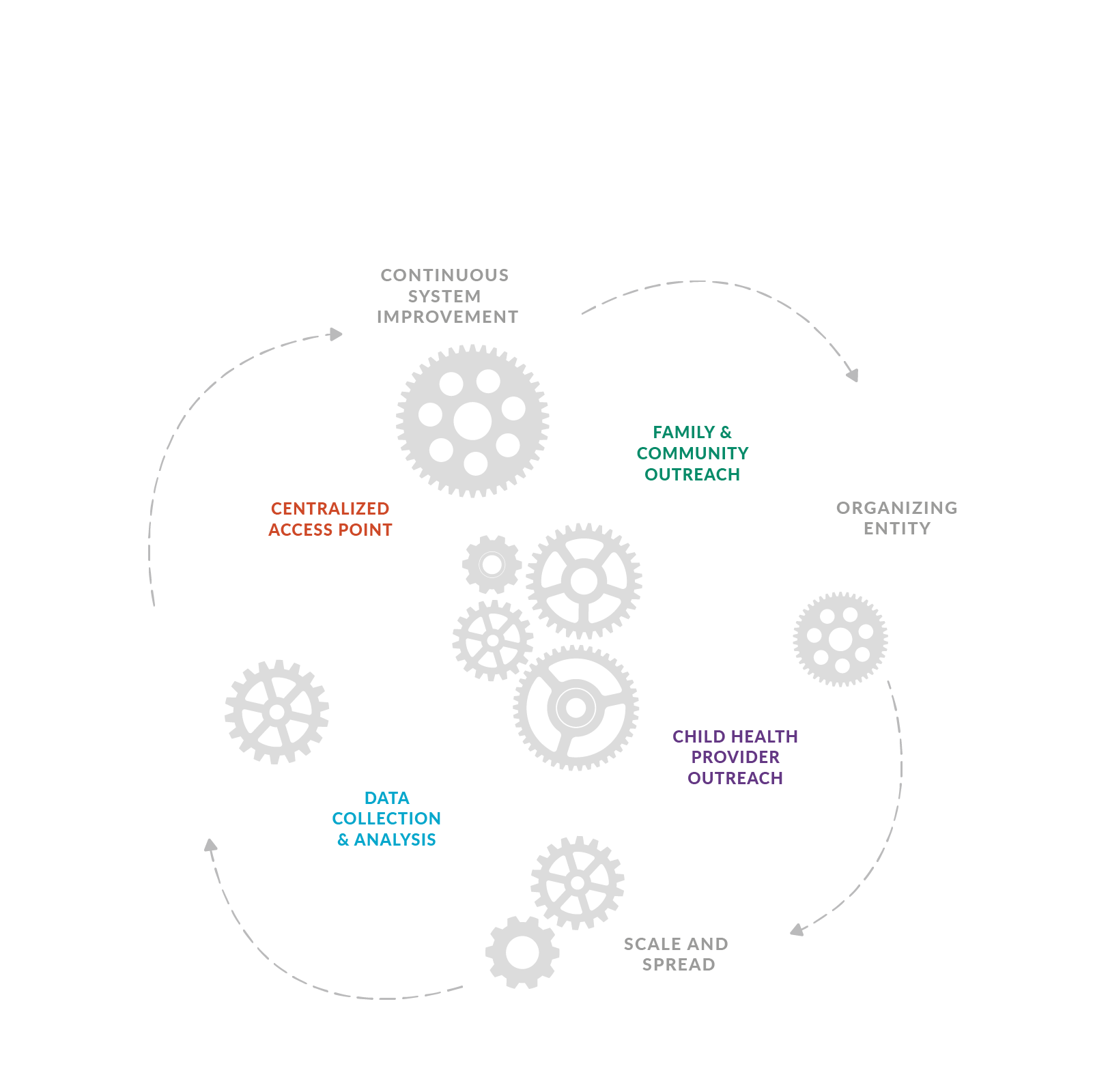 COOPERATION OF FOUR CORE COMPONENTS
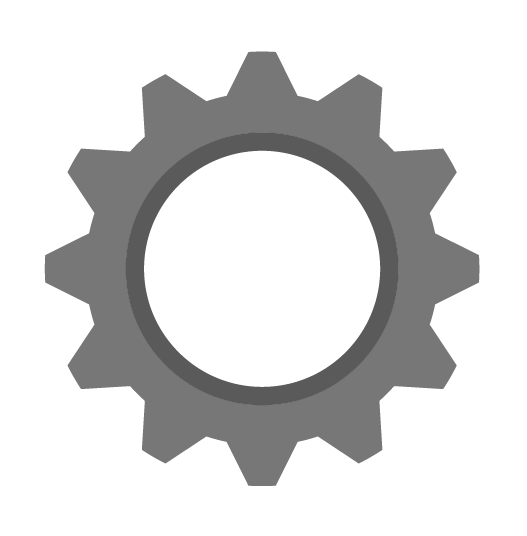 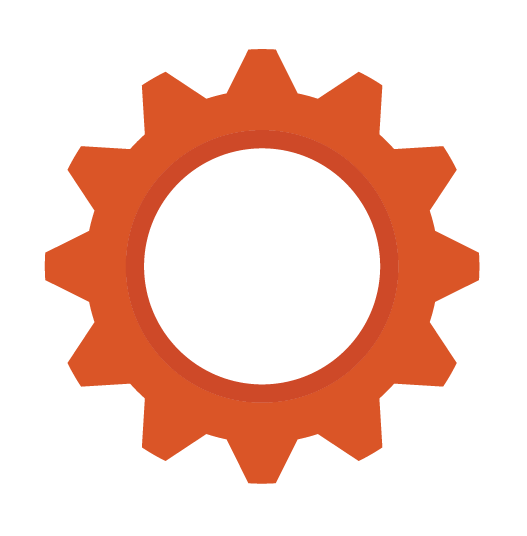 FAMILY &
COMMUNITY
OUTREACH
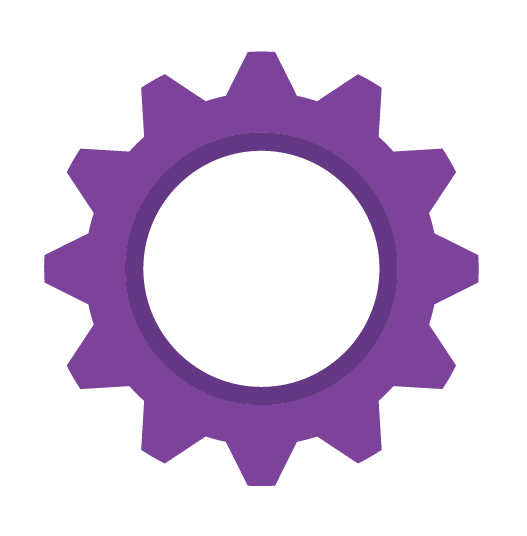 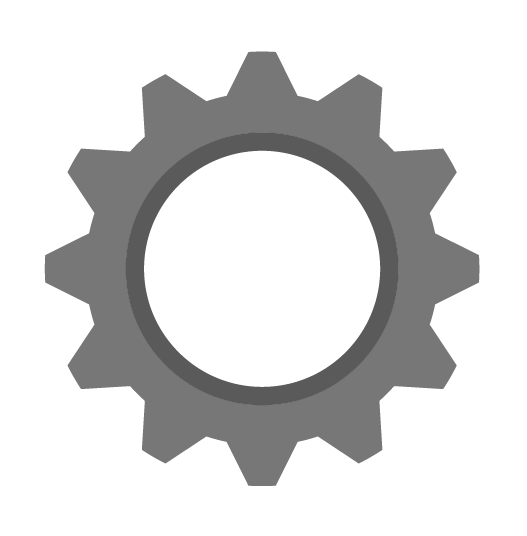 DATA COLLECTION & ANALYSIS
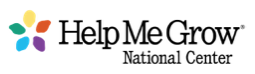 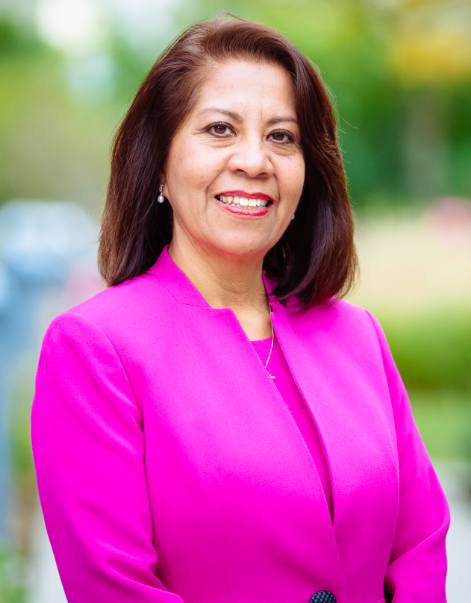 PRESESNTERS
Patricia Herrera, MS
Program Director 
Developmental Screening and Care Coordination Program 
211 Los Angeles



Bergen Nelson, MD, MS
Pediatrician
Assistant Professor 
Children’s Hospital of Richmond at VCU



Paul Chung, MD, MS
Chief of General Pediatrics 
Professor of pediatrics
David Geffen School of Medicine & Mattel Children's Hospital
UCLA
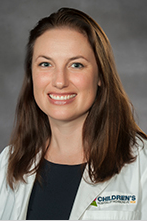 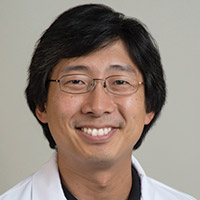 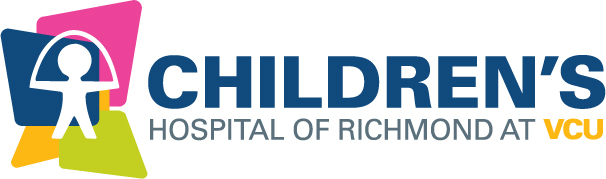 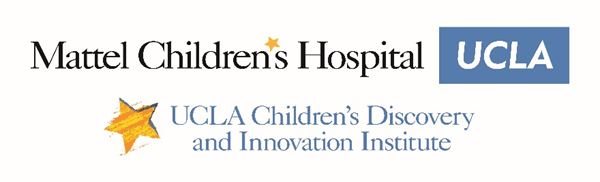 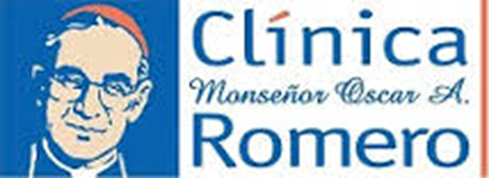 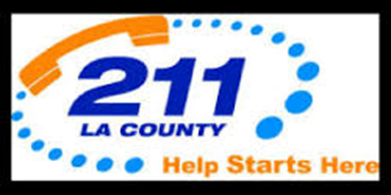 Improving Early Childhood Developmental 
Screening and Care Coordination 
through Partnership with 2-1-1
Bergen Nelson, MD, MS; VCU
Patricia Herrera, MS; 211 Los Angeles
Paul Chung, MD, MS; UCLA
The 211LA DSCC Story
Developmental Screening and Care Coordination at 211LA:
The vision
Initial funders
How it works
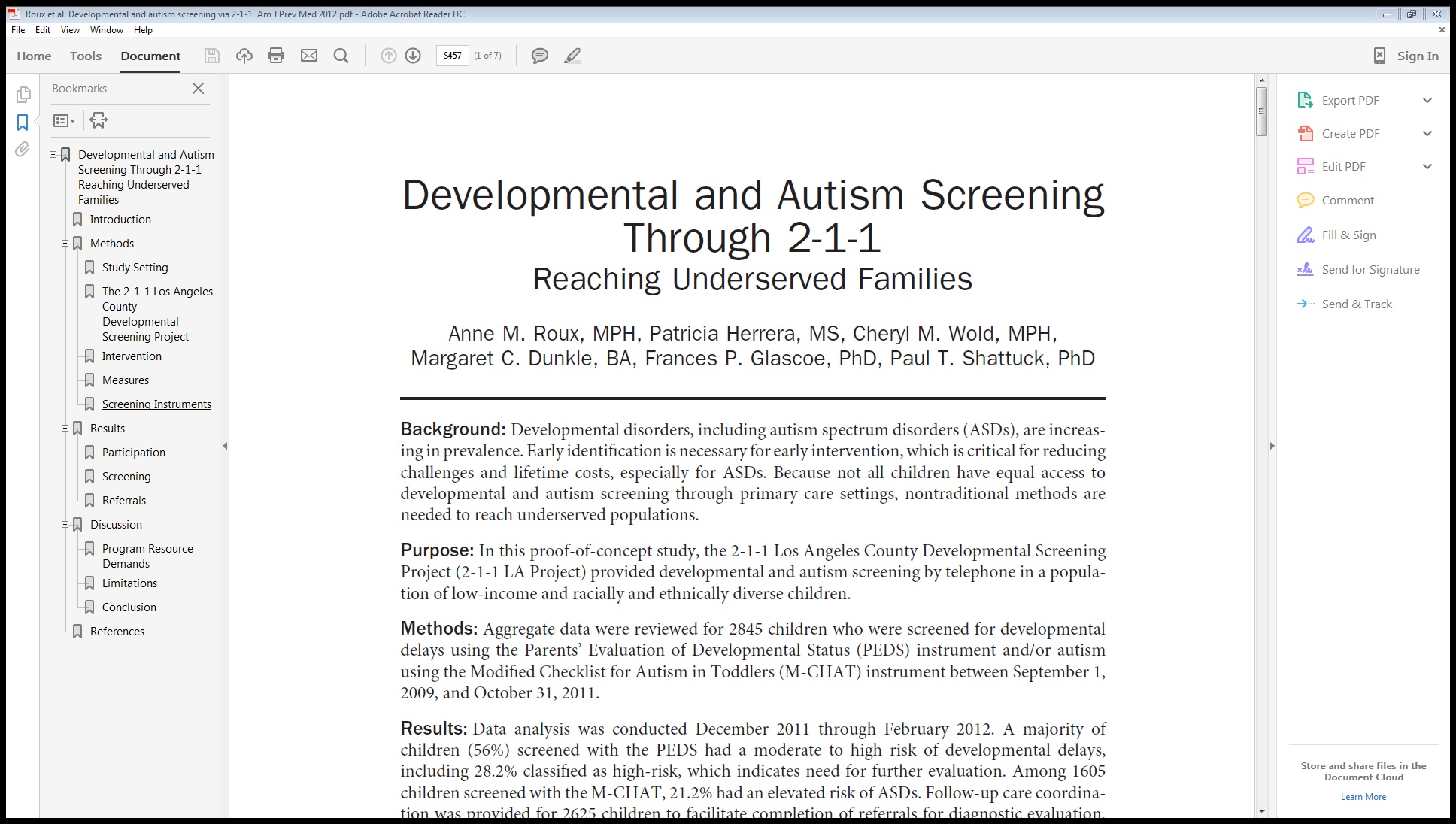 Am J Prev Med 2012;43(6S5):S457–S463
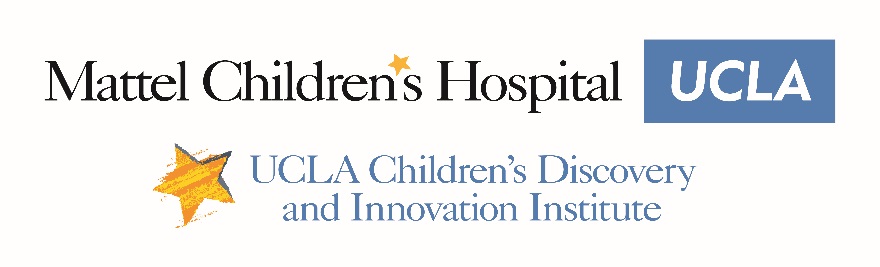 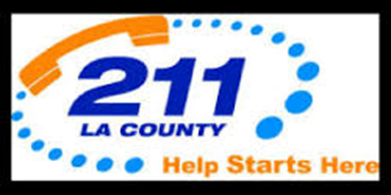 Methods and Procedures  
211LA Information and Referral (I&R) Specialists offer screening to parents/caregivers with children 0-5 with stated and unstated concerns. 

211LA I&R Specialists warm transfer all calls to a Care Coordinator Specialist that has been trained to conduct the screening and needed care coordination for a child at risk for a delay/disability.
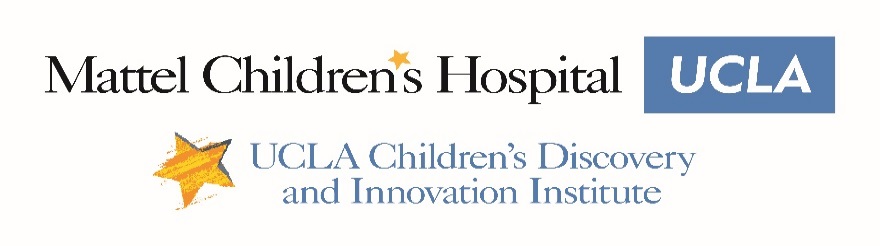 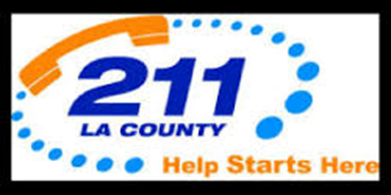 Methods and Procedures  
All screening results and essential demographic data were captured by the PEDS Online database and linked to the 211 LA database; 

5. The status of 211 LA referrals and whether a referral resulted in delivery of services were tracked in 211 LA’s database.
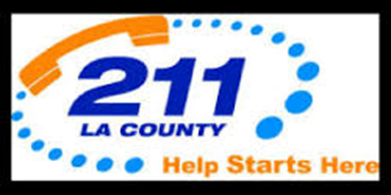 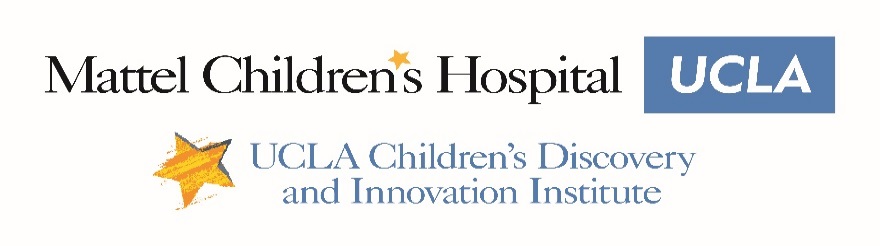 Measurement
PEDS Online, which has automated scoring and report-writing, was used to support interview administration and referral decisions via:

Parents' Evaluation of Developmental Status (PEDS)
PEDS: Developmental Milestones (PEDS:DM)
The Modified Checklist of Autism in Toddlers (M-CHAT)
www.pedstest.com/online
Program Impact: Risk
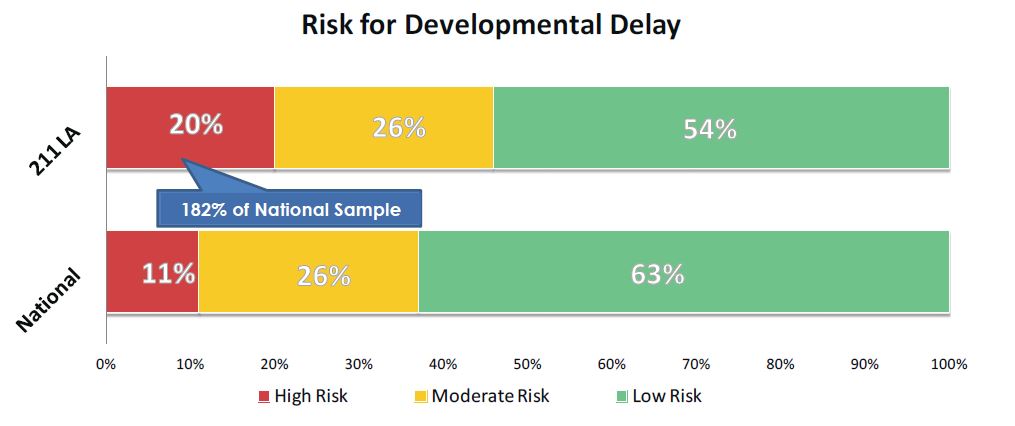 12,293 = number of children screened by 211 LA to date

46% = At risk for Developmental Delay

14% = At risk for Autism

That is 182% and 140% compared to a national sample, respectively
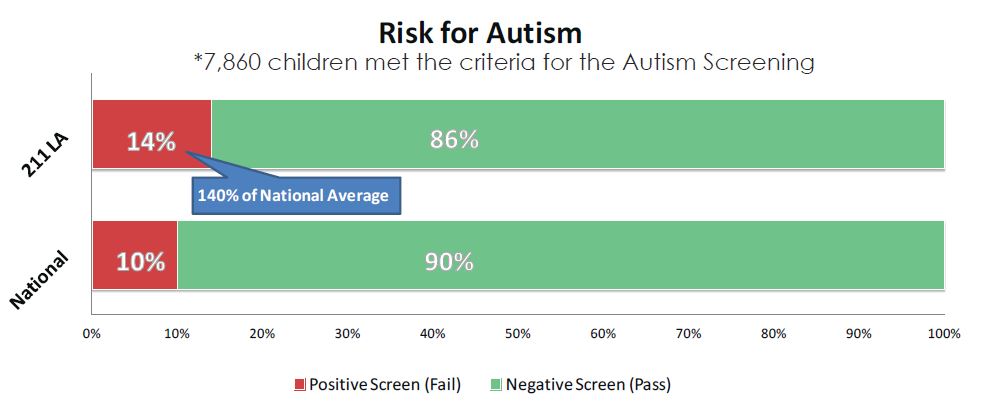 Program Impact: Outcomes
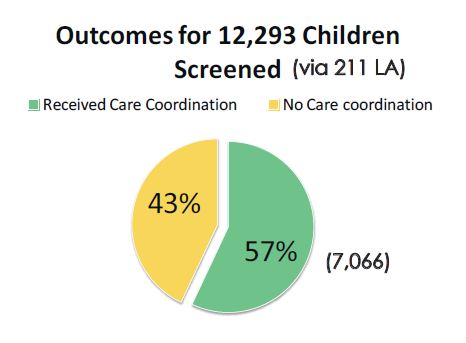 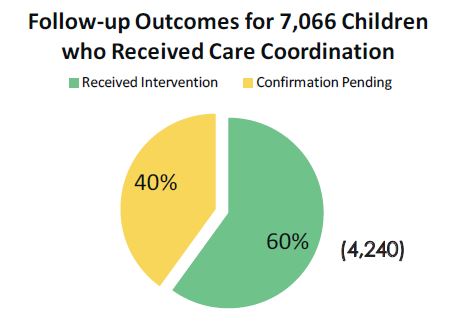 211 LA referred 100% of children who screened at-risk for delays, compared to 39% at general pediatric clinics*.
  60% of 211 LA’s children received services (referral uptake), compared to about 20% at general pediatric clinics.* Guevara JP, Gerdes M, Localio R, et al. Effectiveness of Developmental Screening in an Urban Setting, Pediatrics, 2013; 131: 30-37
Program Impact: Demographics
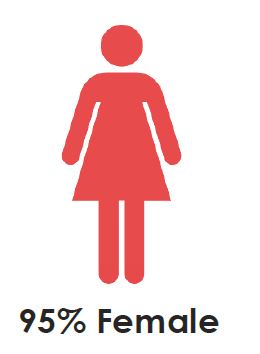 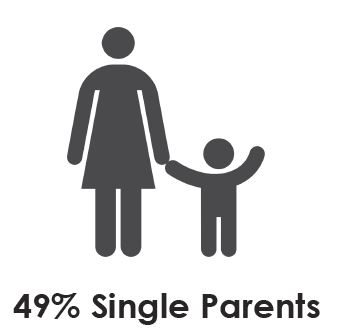 Demographics of DSCC 
Program Participants
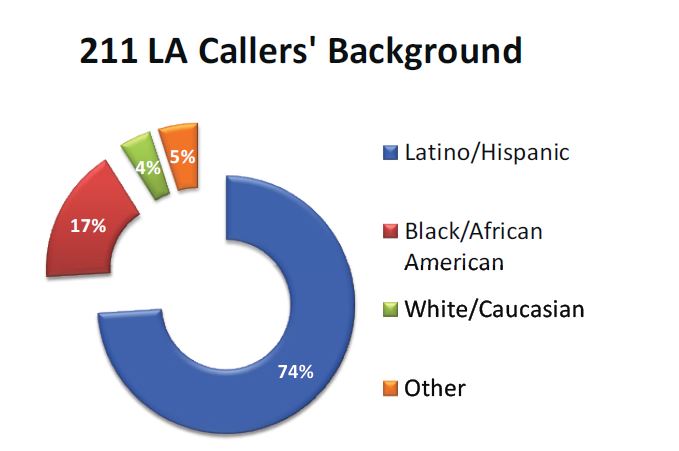 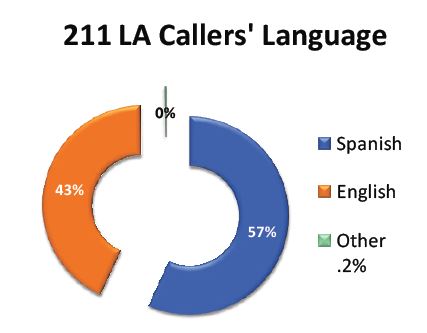 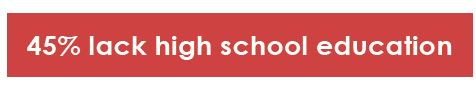 Program Impact: Foster Children
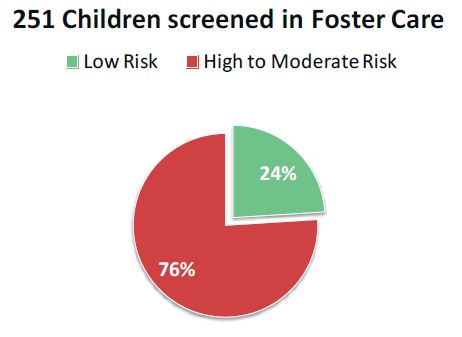 Outcome highlight: Foster Care, a hidden crisis

76% Screened at-risk for developmental delay
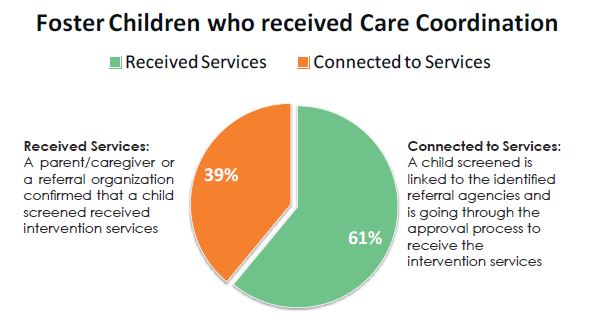 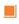 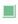 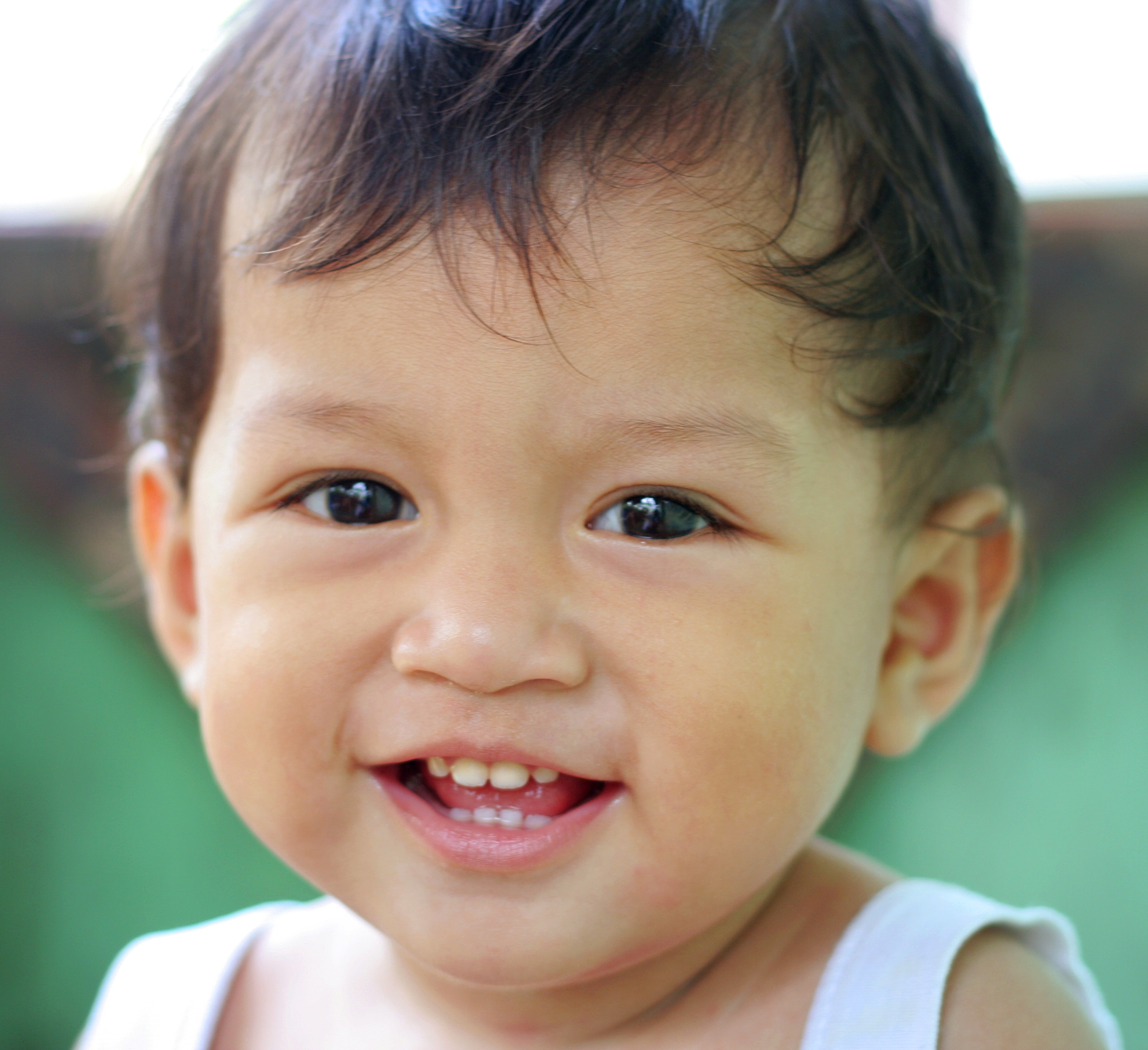 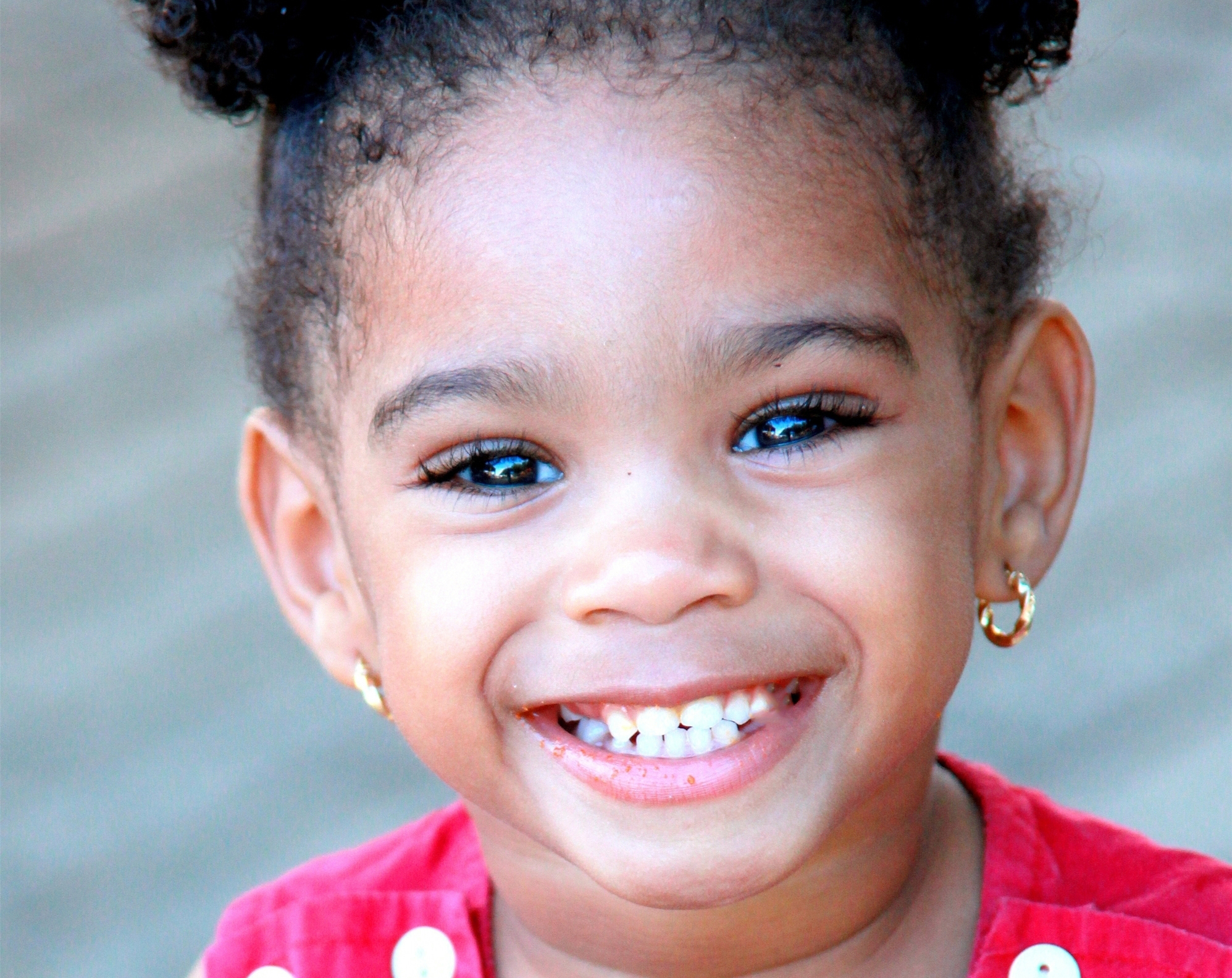 Conclusions

Parents, even in the midst of financial crises and stressful living situations, are willing to discuss worries about their children

Families with high rates of psychosocial risk have children with high rates of developmental-behavioral problems and health concerns

Live referrals to services have a high uptake rate as compared to other referral methods (e.g., fax, email, requiring parents to make their own appointments, etc.)
Conclusions
Parents, even in the midst of financial  crises and stressful living situations are willing to discuss worries about their children;
Families with high rates of psychosocial risk have children with high rates of developmental-behavior problems and health concerns;
Live referrals to services have a high uptake rate as compared to  other referral methods (e.g., fax, email, requiring parents to make their own appointments, etc.).
Trabajando Juntos por Nuestros Niños (Working Together for Our Kids)
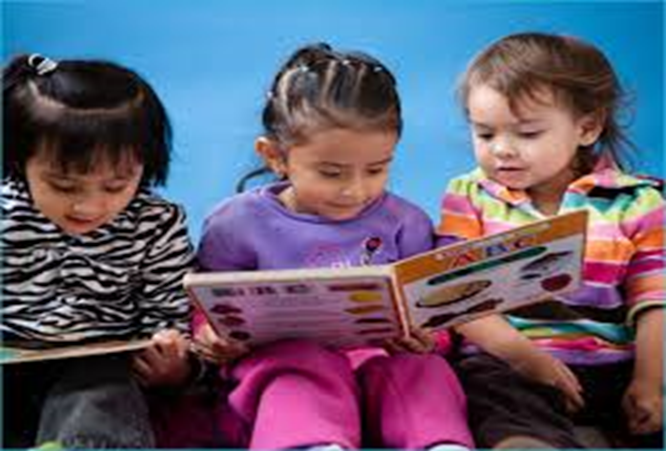 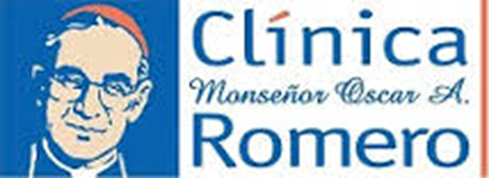 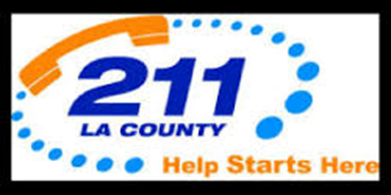 Clinical Partnerships with 211 to Improve Developmental Screening and Care Coordination
Funded by the Robert Wood Johnson Foundation Public Health Systems and Services Research Program

Grant Period: Feb, 2015 – Jan, 2017

Team Members:
Bergen Nelson, Lindsey Thompson, Damaris Arriola Zarate, Paul Chung
Patricia Herrera, Irene Aceves, 211 LA
Ingrid Estrada, Clinica Msr. Oscar A. Romero
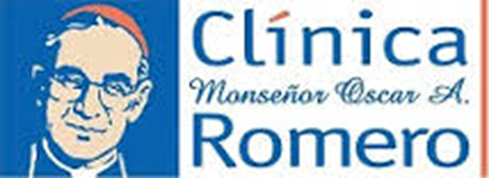 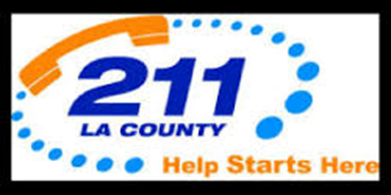 Background: Developmental Screening is a Recommended Preventive Service
The American Academy of Pediatrics (AAP) recommends universal screening and surveillance:

Ask about and document family concerns at every well visit
Use a validated screening tool at 9, 18 and 24-30 months
Use an autism-specific screening tool at 18 and 24-30 months
Refer promptly to evaluation and intervention services when concerns are detected
AAP Council on Children with Disabilities. Identifying Infants and Young Children with Developmental Disorders in the Medical Home: An Algorithm for Developmental Surveillance and Screening. Pediatrics. 2006;118 (1):405-420.
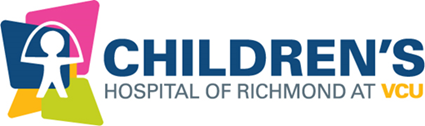 Background: Gaps in Evidence for Developmental Screening
Early Intervention
Developmental 
Screening
Improved
Developmental, Social, Educational and Health Outcomes
?
Early Detection
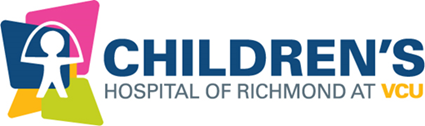 Developmental Screening in Pediatrics
Need for Quality Improvement:

30-50% of parents with young children report having had a developmental assessment in primary care (Halfon, et al., 2004; Guerrero, et al., 2010)

Even with increased rates of screening:
Families often struggle with follow-up             
(Jimenez, et al. 2012)
Few clinics have good systems for tracking outcomes (King, et al. 2010)
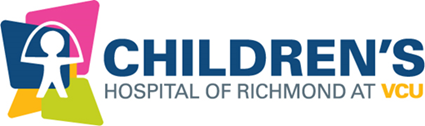 Developmental Screening in Pediatrics
Barriers to screening in clinical settings:

Lack of time
Lack of familiarity with validated screening tools/ widespread use of EHR milestones checklists
Challenges making referrals
Challenges to follow-up
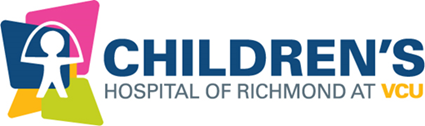 Voltage Drops
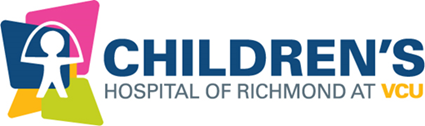 Research Question
Can a centralized, telephone-based model of early childhood developmental screening and care coordination improve quality of care for young children and their families?
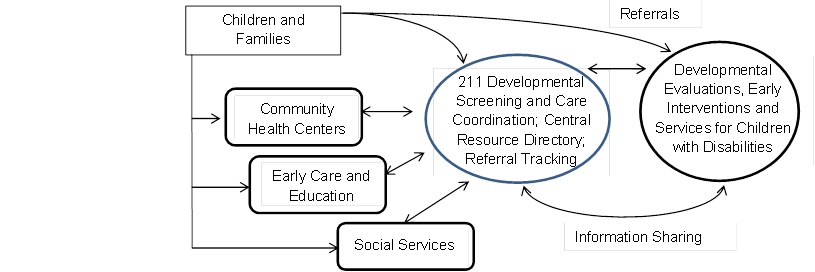 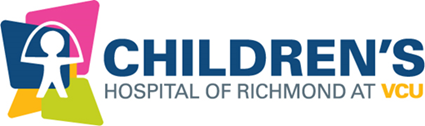 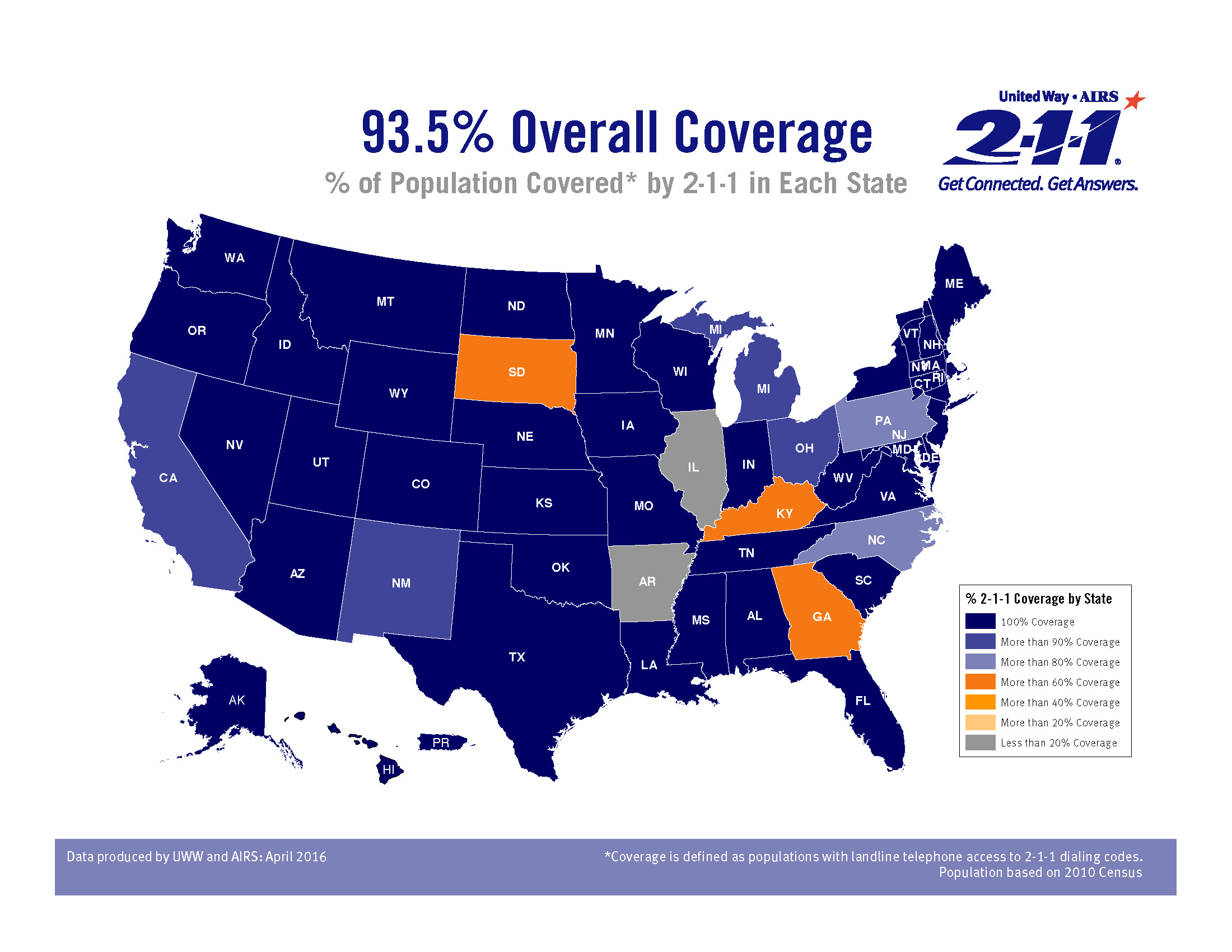 Study Design: A Randomized Controlled Trial
*Baseline interview for all participants; then attempt “warm transfer” to 211
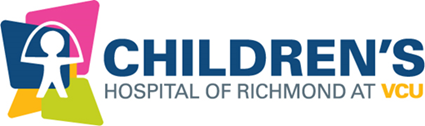 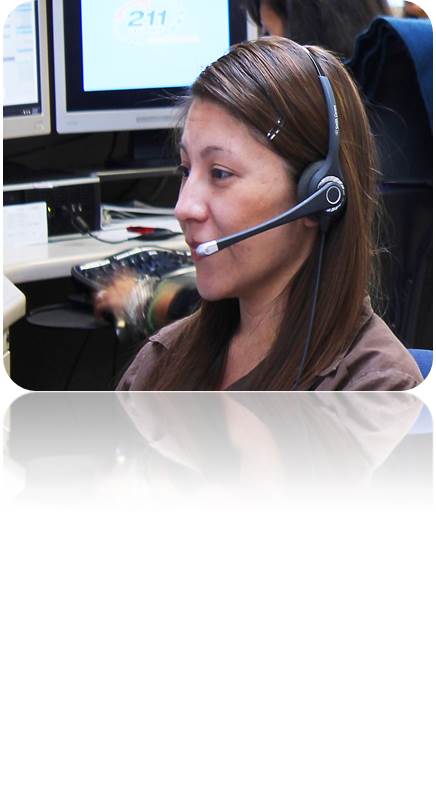 Intervention
Connect parent with 211:
“Warm hand-off” between RA and 211, OR
RA exchanges contact info between parent and 211
211 conducts screening using PEDS Online system:
PEDS, age-appropriate PEDS:DM, M-CHAT if >16 months old
Automated summary of risk, recommendations for evaluation and next steps
211 makes referrals as indicated, preferably via 3-way calls, and faxes care plan to clinic
Regular follow-up to assess outcomes: connection, receipt of services; outcome summary to clinic at 6 mo
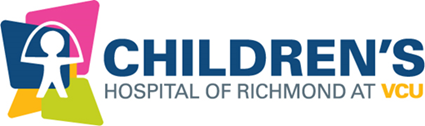 Baseline Sample
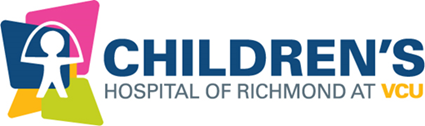 Baseline Sample
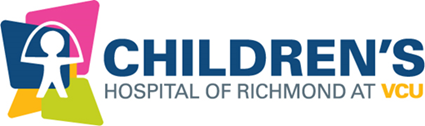 Results
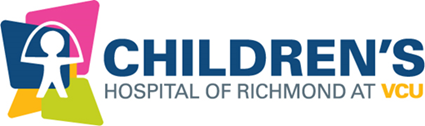 Results
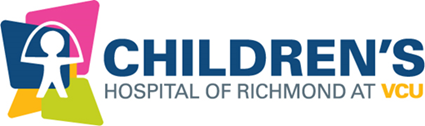 Voltage Drops
with 211
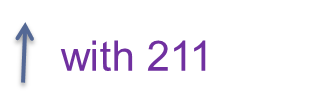 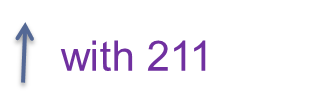 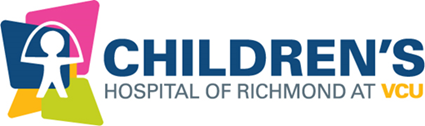 Additional Results
Controlling for child age, gender, and primary home language, participants assigned to the intervention had significantly higher odds of referral (OR = 4.1, p=0.003) and services (OR 11.6, p=0.02) at 6 months.
(Referrals and services defined as Early Intervention (EI), Early Childhood Special Education (ECSE), speech, physical, or occupational therapy.)
In addition to EI and ECSE,  211LA made referrals to Head Start and Early Head Start, other child care and preschool programs (68%), family literacy, parenting, behavioral health, and other family supports
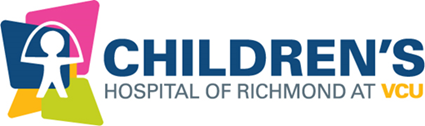 Did 211 Affect Primary Care Experiences?
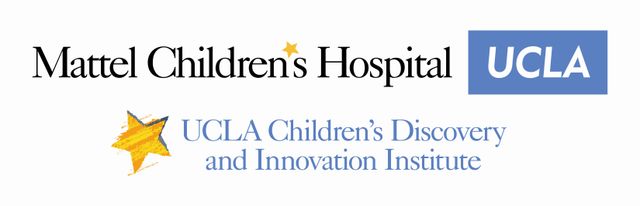 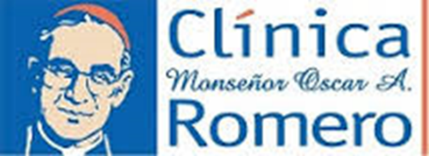 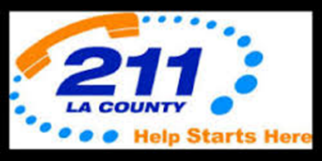 Cross-over design
Intervention offered to control group at 6 months

Phase I: Baseline to 6 months Outcomes = referrals, connection to services, family experiences of care 

Phase II: 6-12 months  Outcomes = services received, time in intervention
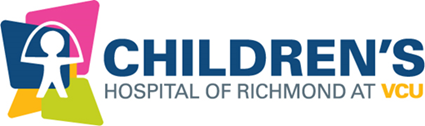 6-12 Month Results
**p ≤ 0.001, testing difference between groups
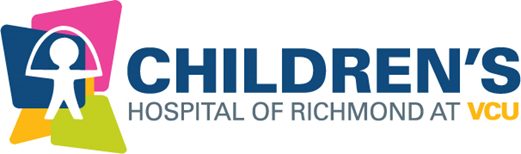 Discussion
Limitations: Single clinic site may have limited generalizability.

Future multi-site research study planned– with larger sample, longer follow-up time and measures of developmental outcomes.

Potential for spread to other clinics in LA, with hybrid models for those already screening.

Potential for spread to other 211 call centers.
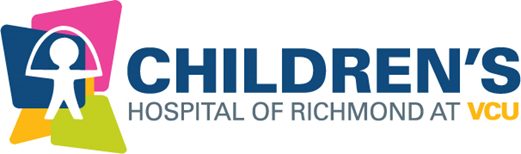 LET’S TALK
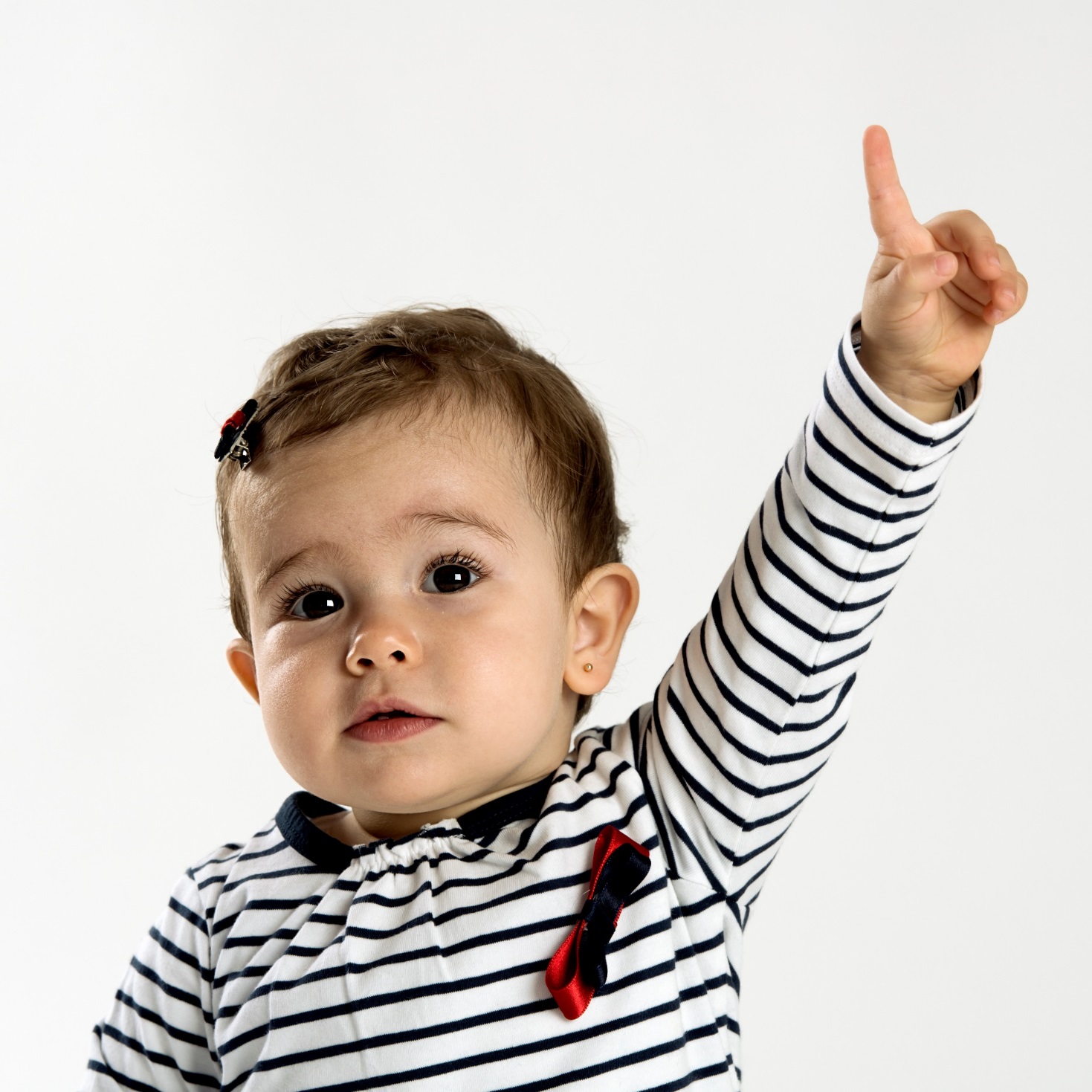 Q&A
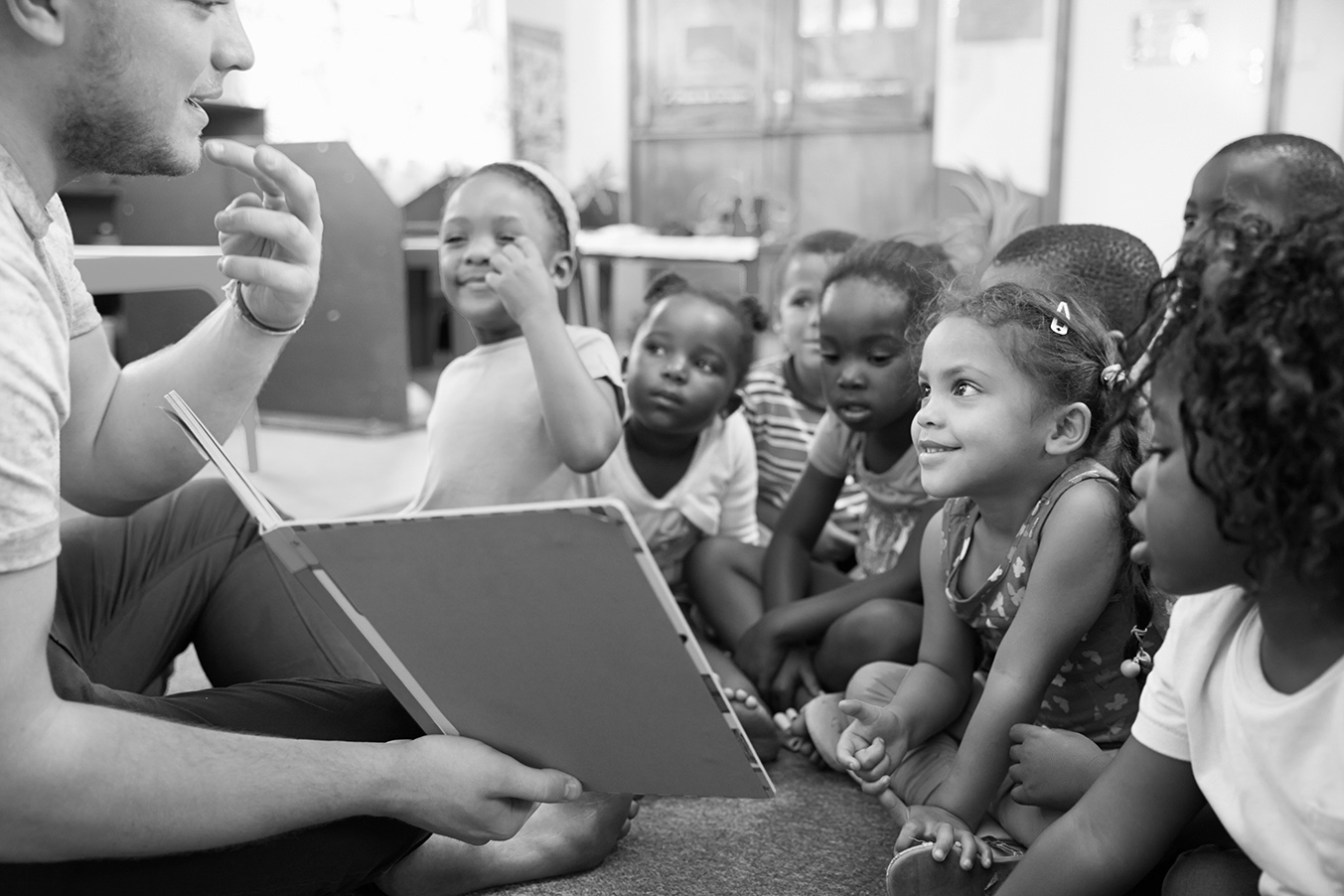 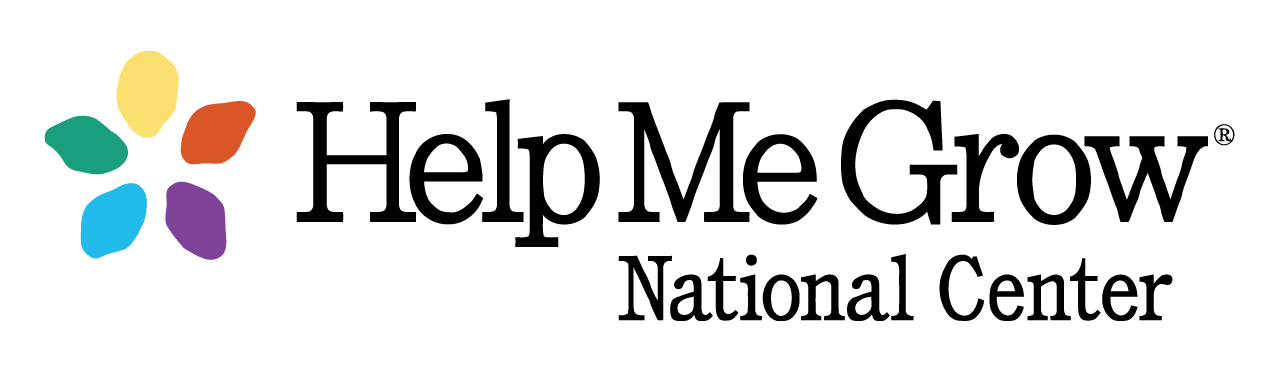 Part of Connecticut Children’s Office for Community Child Health